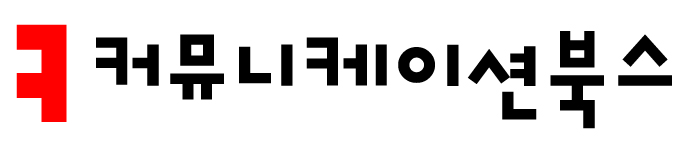 사례 중심의 광고기획론



강미선 지음
6장 소비자 분석 및 표적 소비자 선정 사례
차례
애니콜 (제일기획, 2007, 28회 금상)

삼성 갤럭시탭 (제일기획, 2012, 33회 동상)
2
1.애니콜 (제일기획, 2007, 28회 금상)
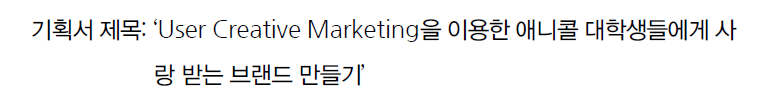 이 기획서에서는 애니콜 휴대전화가 전체 소비자를 대상으로 하면 압도적인 시장점유율 1위지만, 20대 대학생 집단에선 시장점유율이 2위로 하락함을 지적하면서, 애니콜이 국민휴대전화의 이미지는 강하지만, 20대 이미지를 대변해 주지는 못하고 있음을 잘 지적했다.

 기획서에서는 표적 소비자를 1924세대로 정하고, 이들을 제일기획의 소비자 조사 자료를 바탕으로 ‘O세대’로 명명했다. 
 1924세대는 자기 자신을 표현하는 데 소비를 아끼지 않는 ‘가치소비주의자’라는 공통점을 갖고 있다. 

 이상의 소비자 분석을 통해 20대 대학생을 공략할 커뮤니케이션 콘셉트는 개성이 강하고 가치를 추구하는 휴대전화의 이미지를 담을 것임을 짐작할 수 있다.
2. 삼성 갤럭시탭 (제일기획, 2012, 33회 동상)
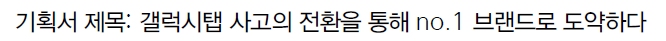 이 기획서는 갤럭시탭의 표적 소비자를 2530의 에코붐(Echo Boom)세대로 정했다. 

에코붐 세대의 라이프스타일은 한마디로 체면과 실속을 동시에 중시하는, 상반된 가치를 지향하는 삶의 모습

기획서에서는 갤럭시탭이 태블릿 시장에서 1위가 되려면 이들 에코붐 세대를 대상으로 커뮤니케이션해야 한다고 강조하면서 다음과 같은 근거를 제시했다. 

전체 인구 중 20대 연령층이 두텁고, 스마트패드 이용률에서 20대 이용률이 가장 큰 폭으로 상승하기 때문이다.